Spanyol szakmai gyakorlat
2019.11.08-11.29.
Utazás: 2019.11.08Sátoraljaújhely-Budapest-Lisszabon
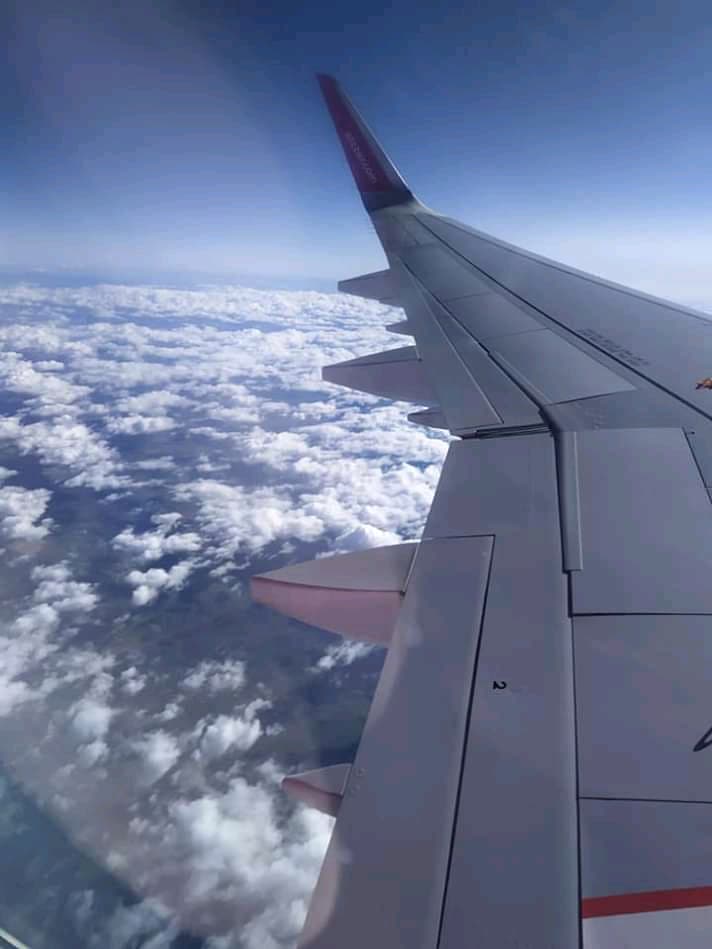 Lisszabon-szállásunk
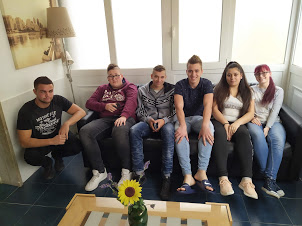 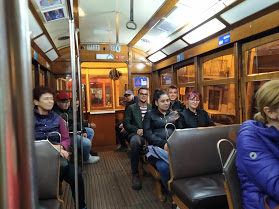 Utazás Lisszabonból Badajozba
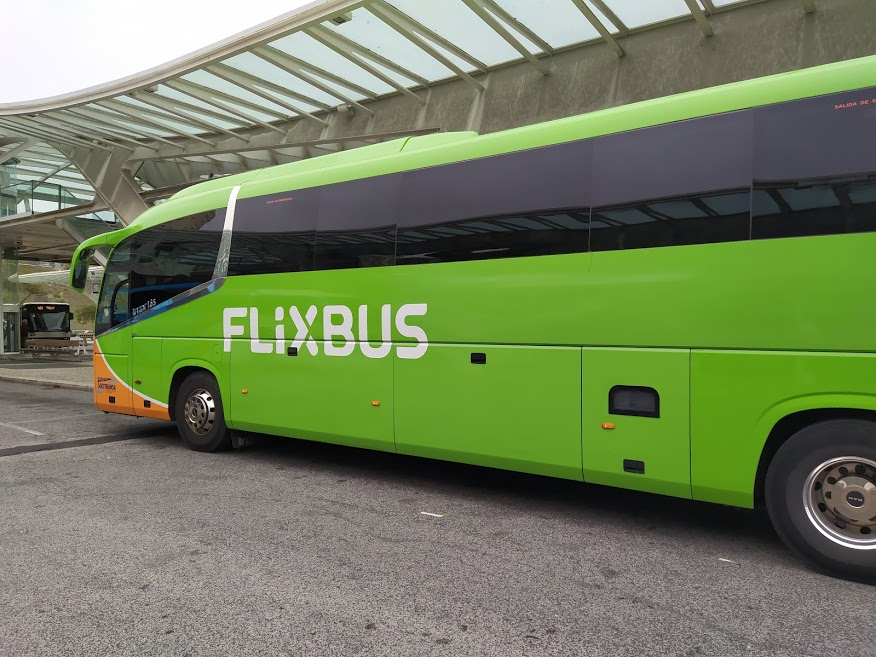 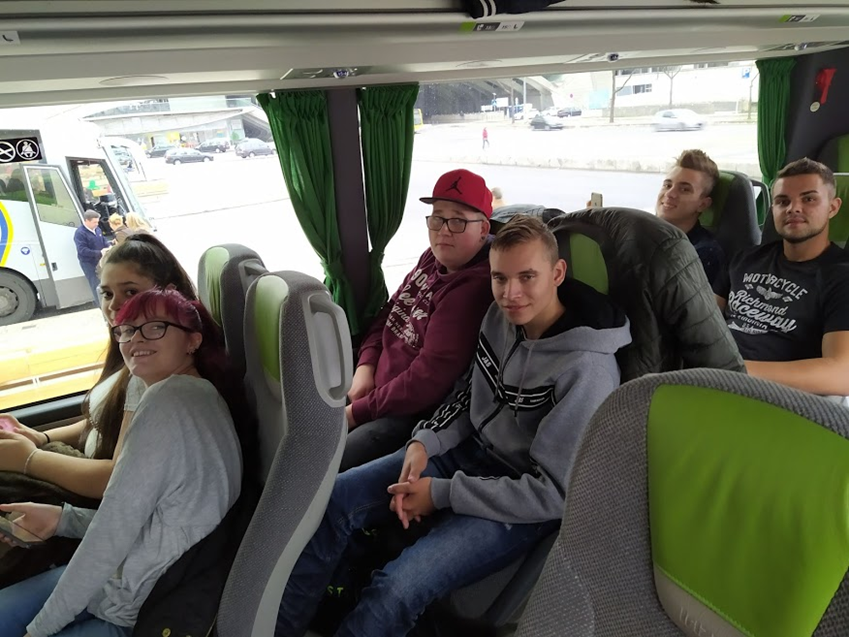 Szállásunk Talavera la Realban
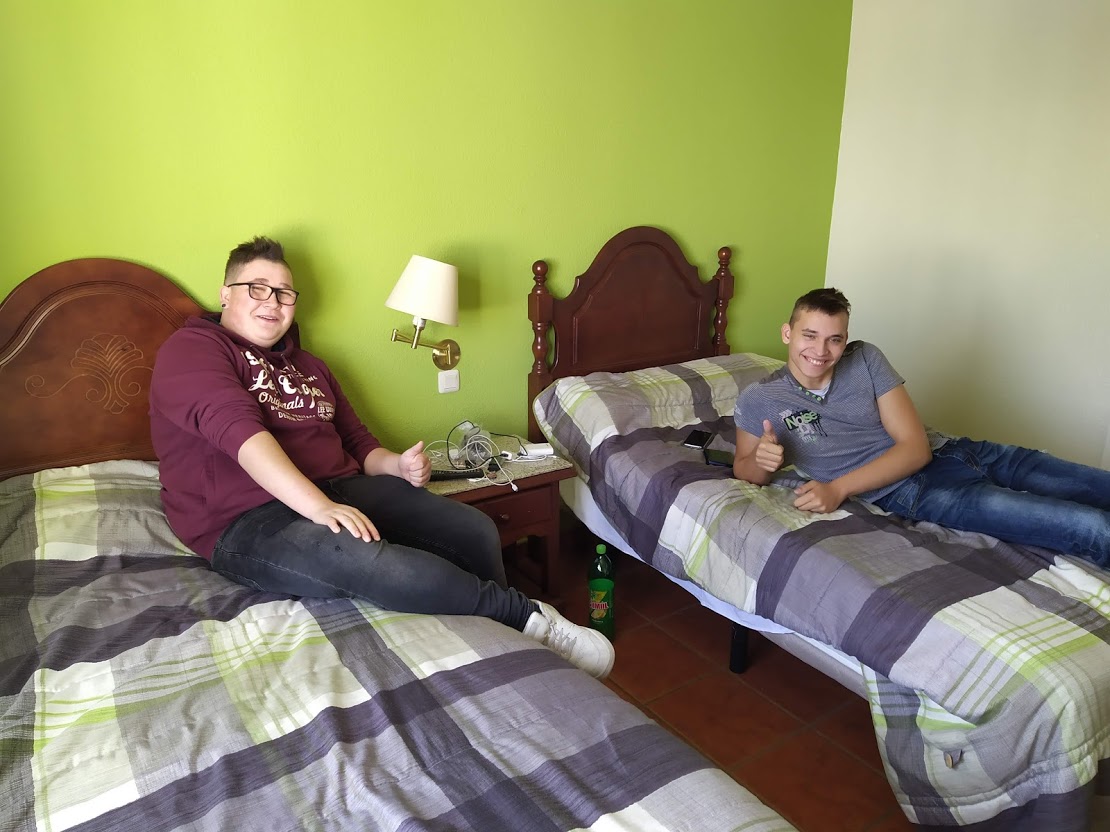 Vegenat
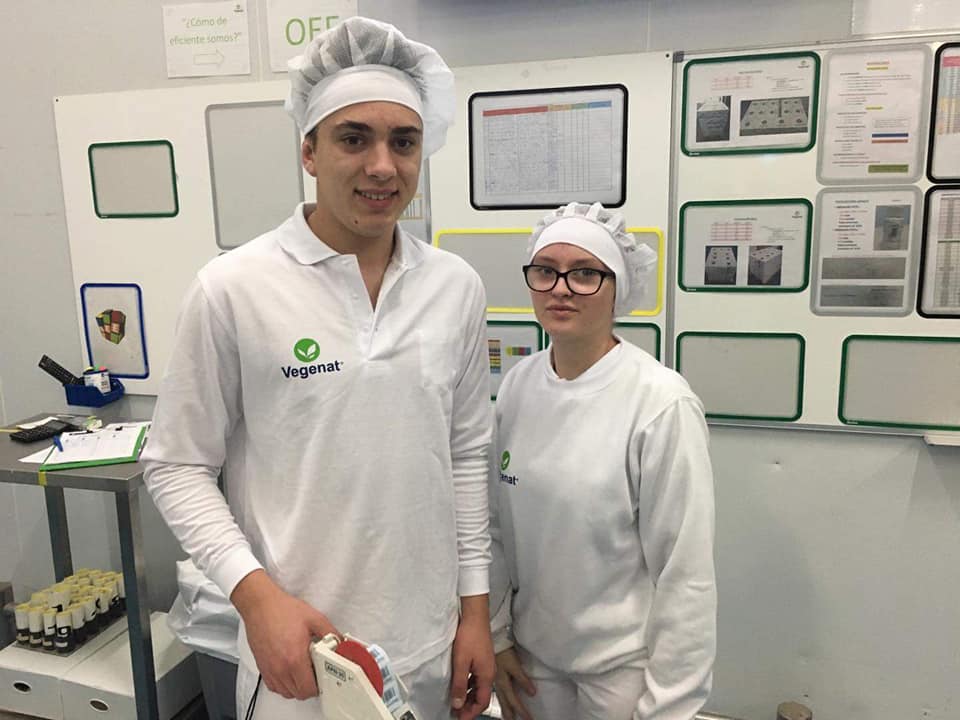 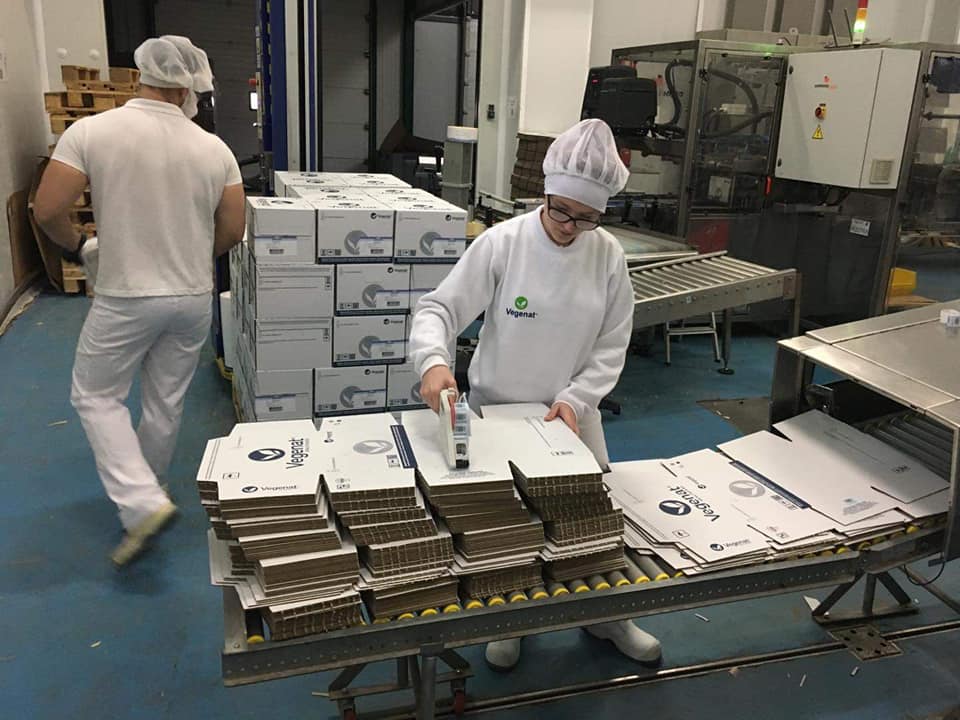 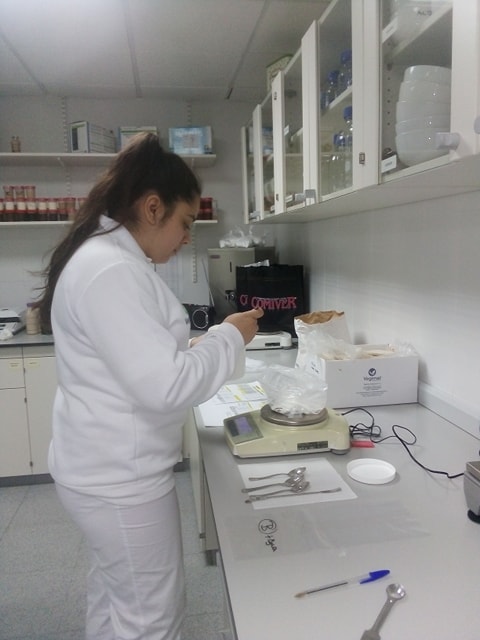 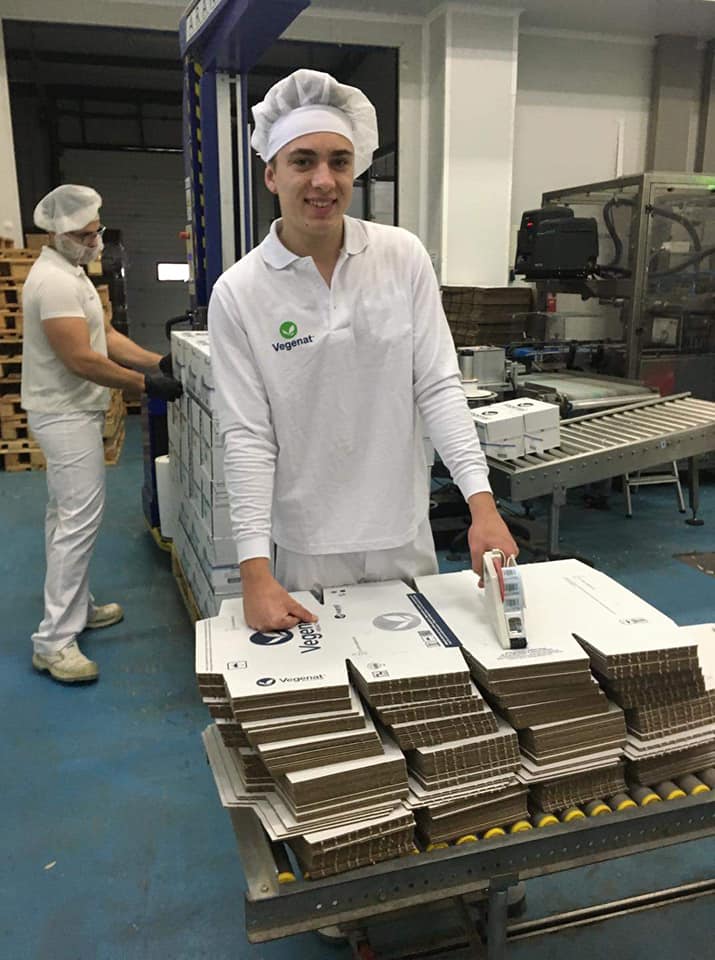 Caceres
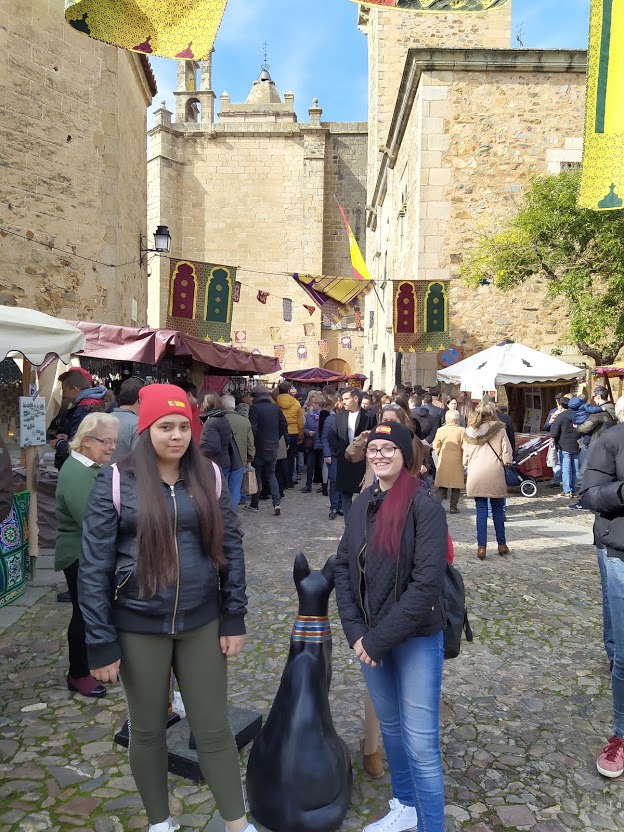 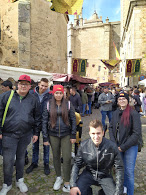 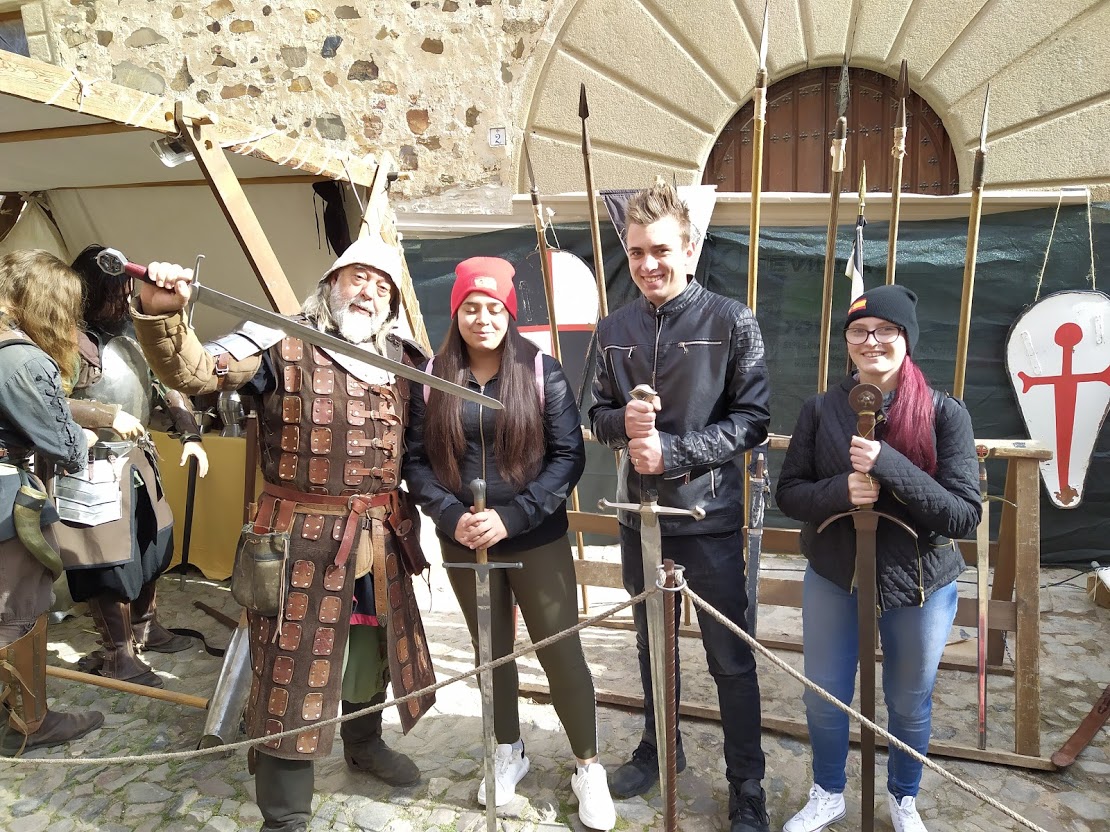 Badajoz
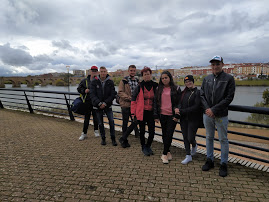 Metagrex
Metagrex
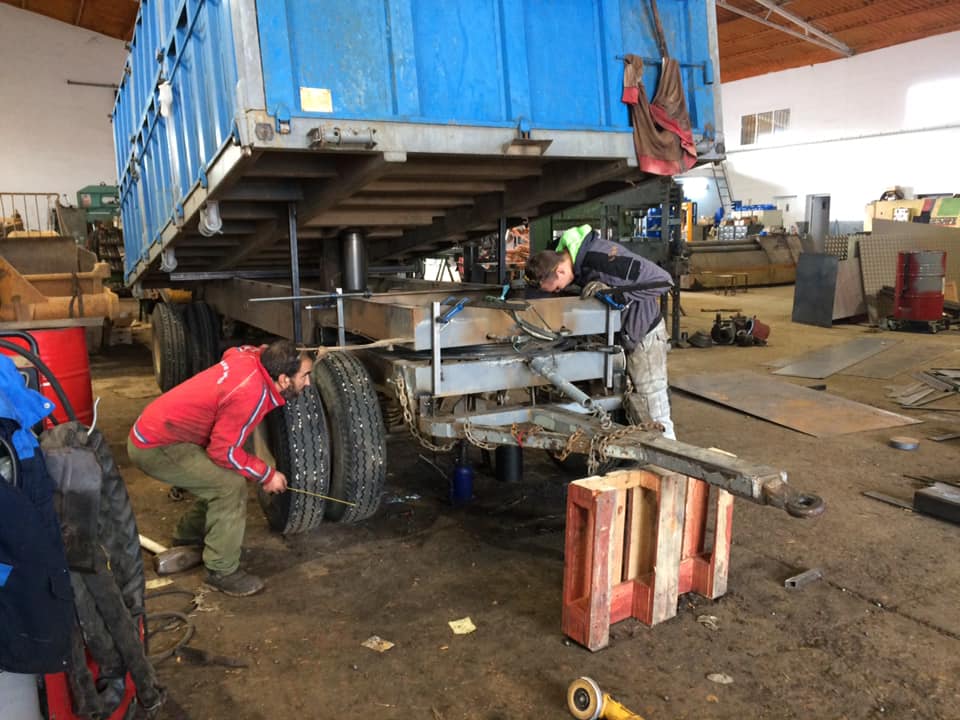 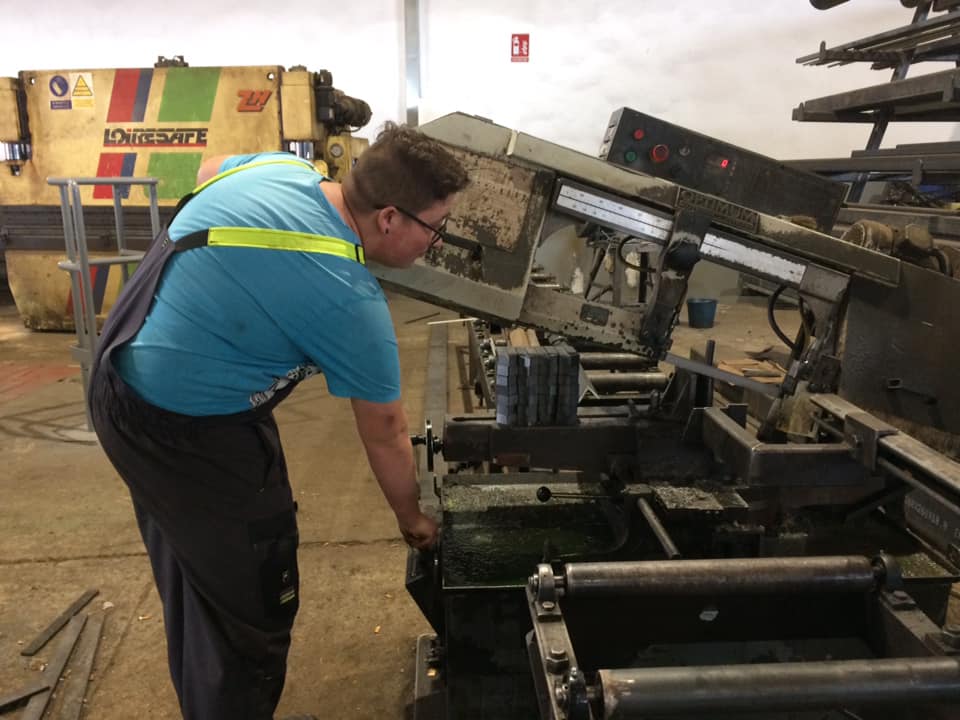 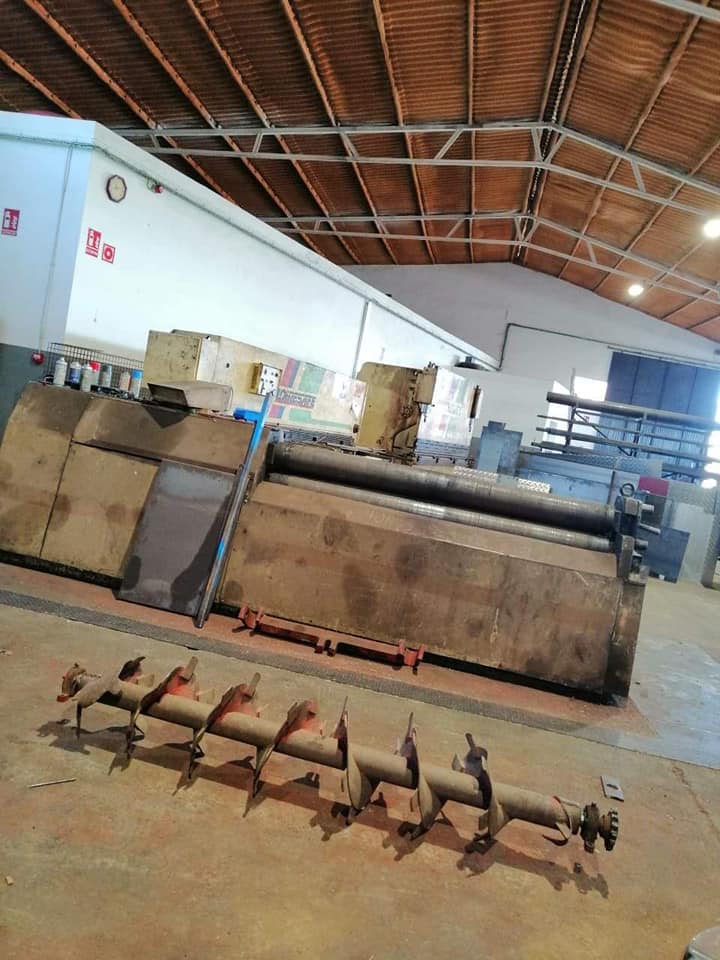 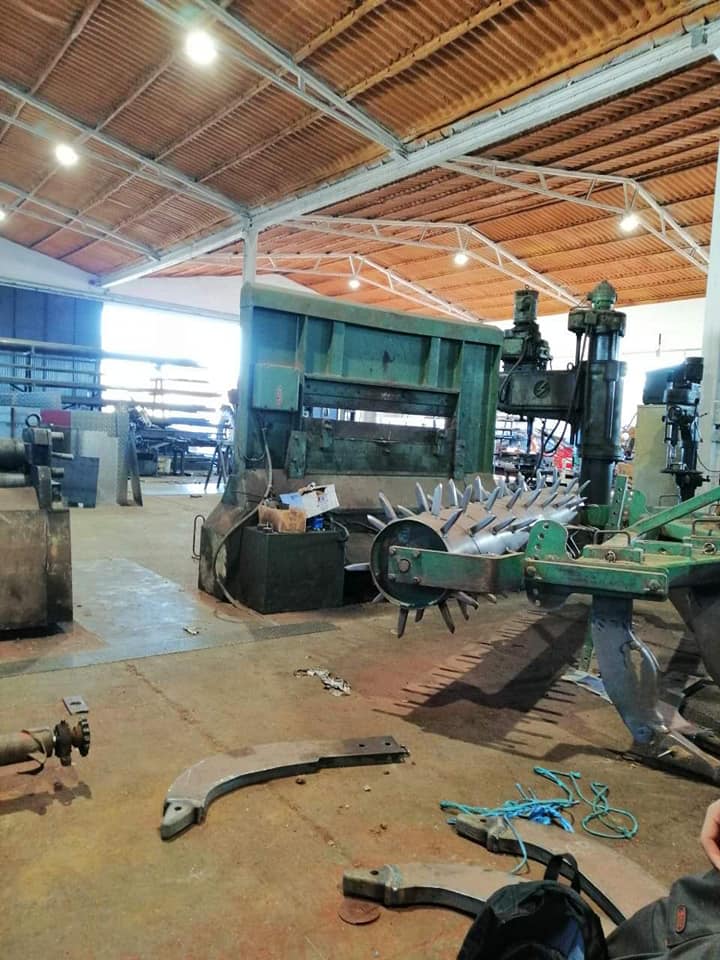 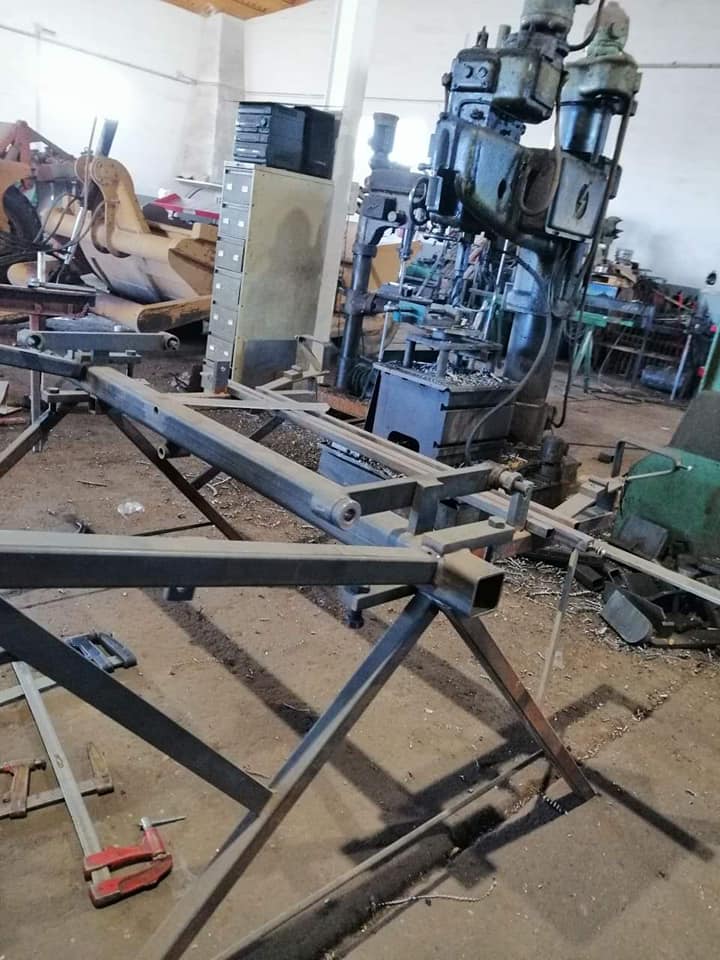 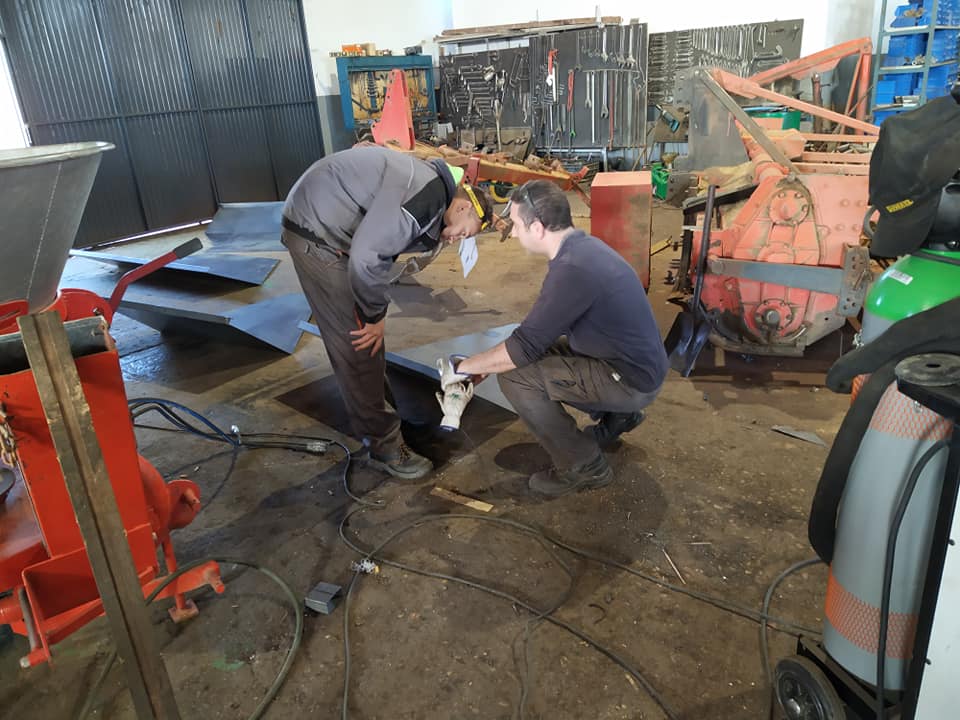 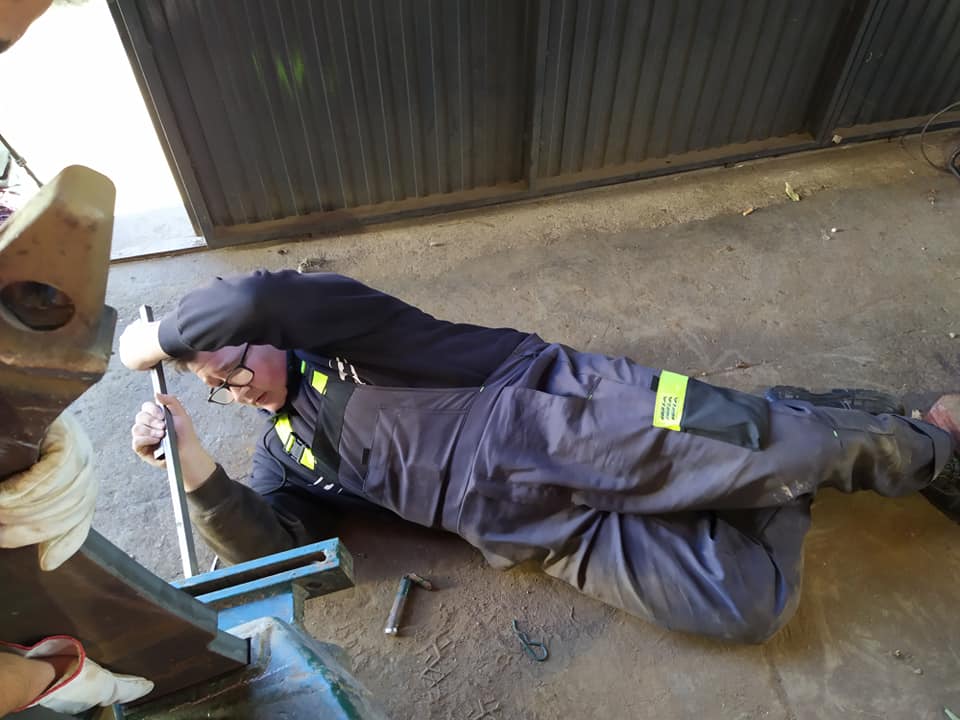 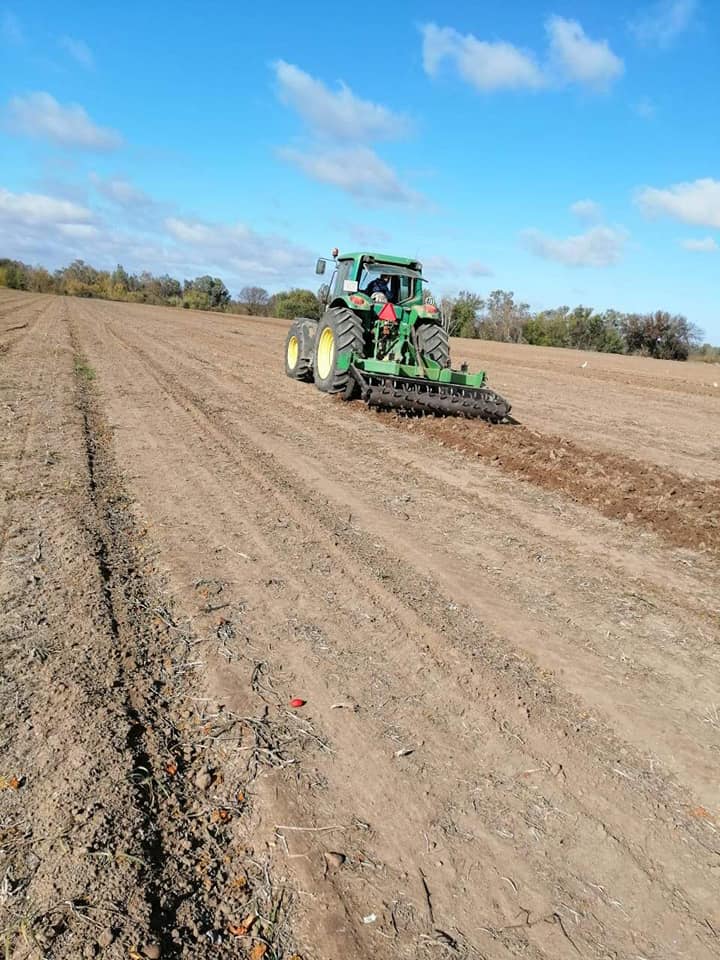 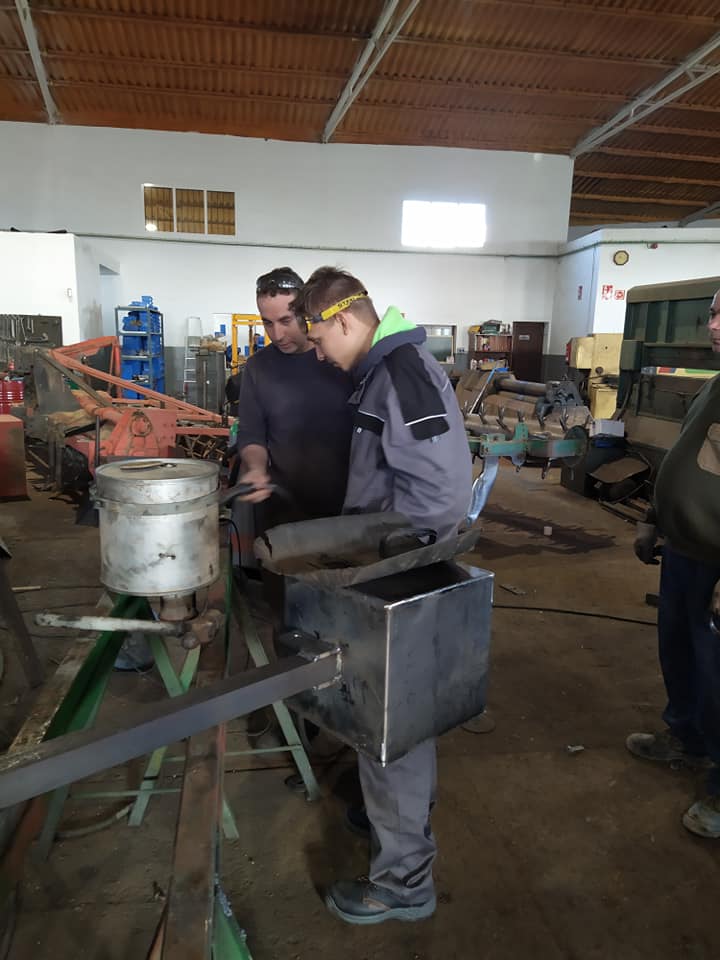 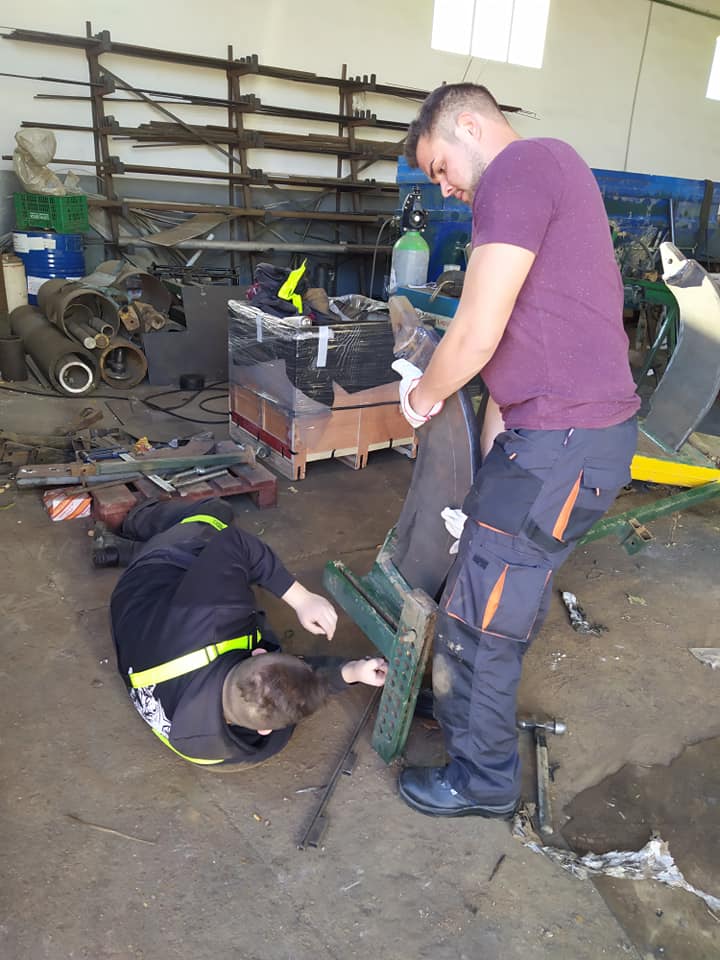 Spanyol Iskola
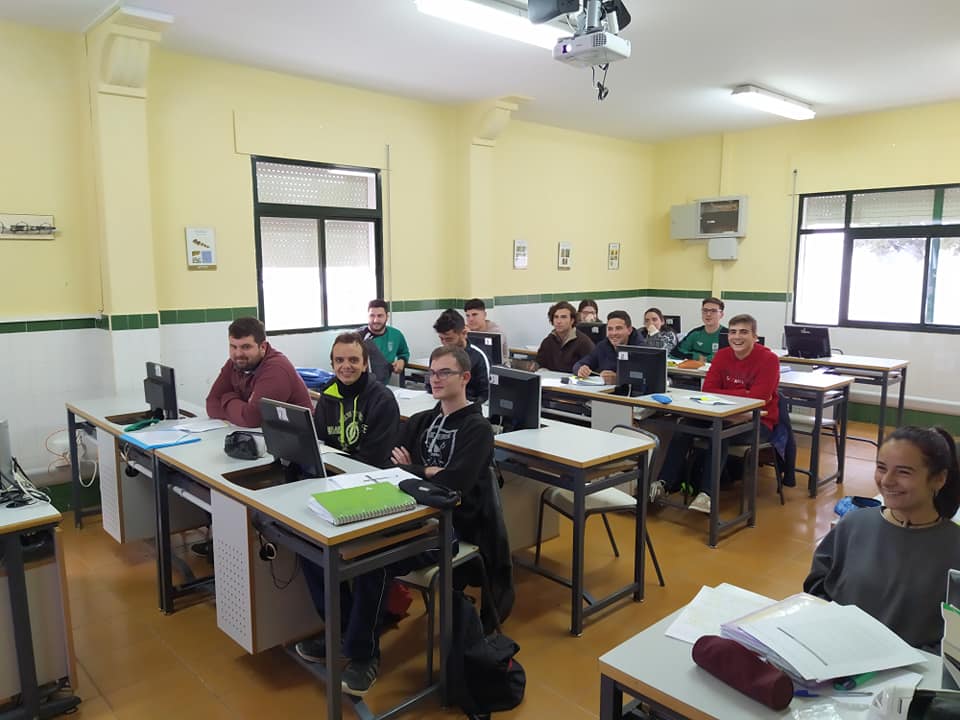 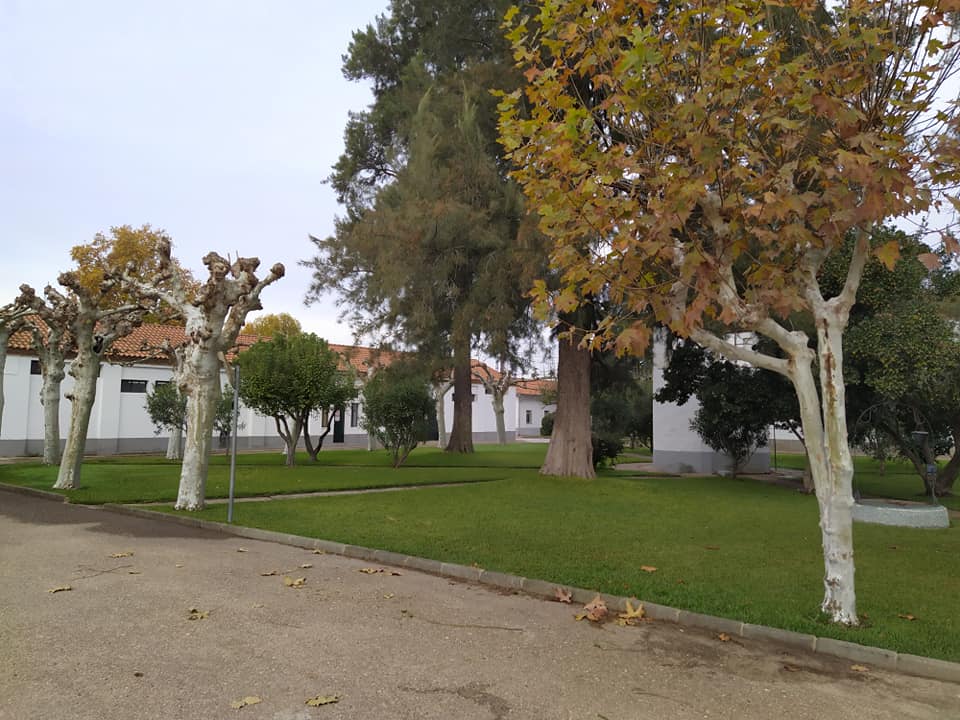 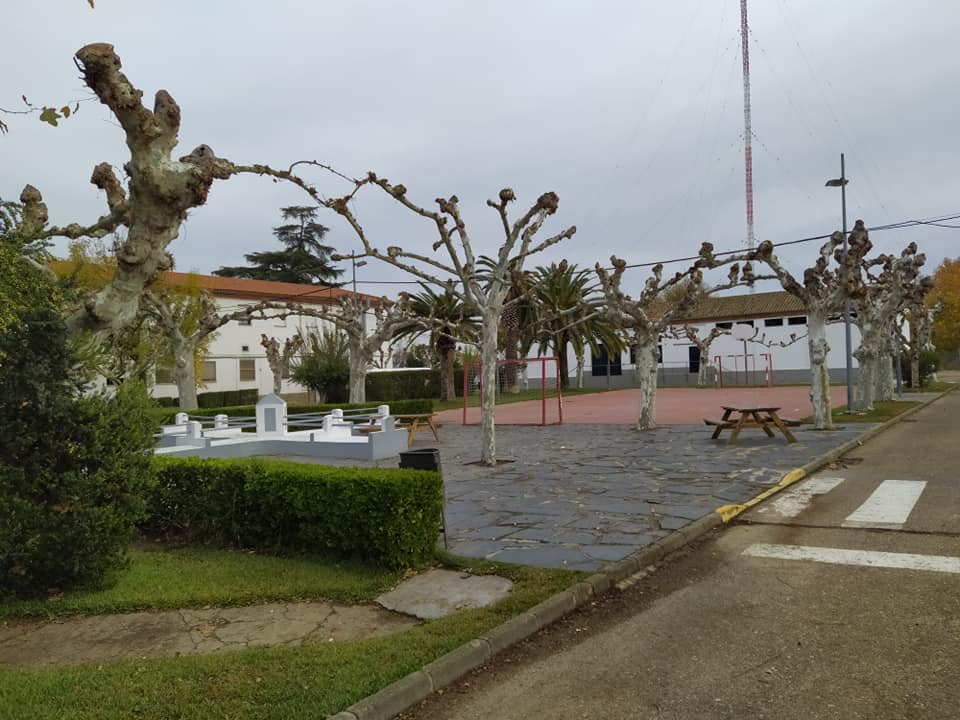 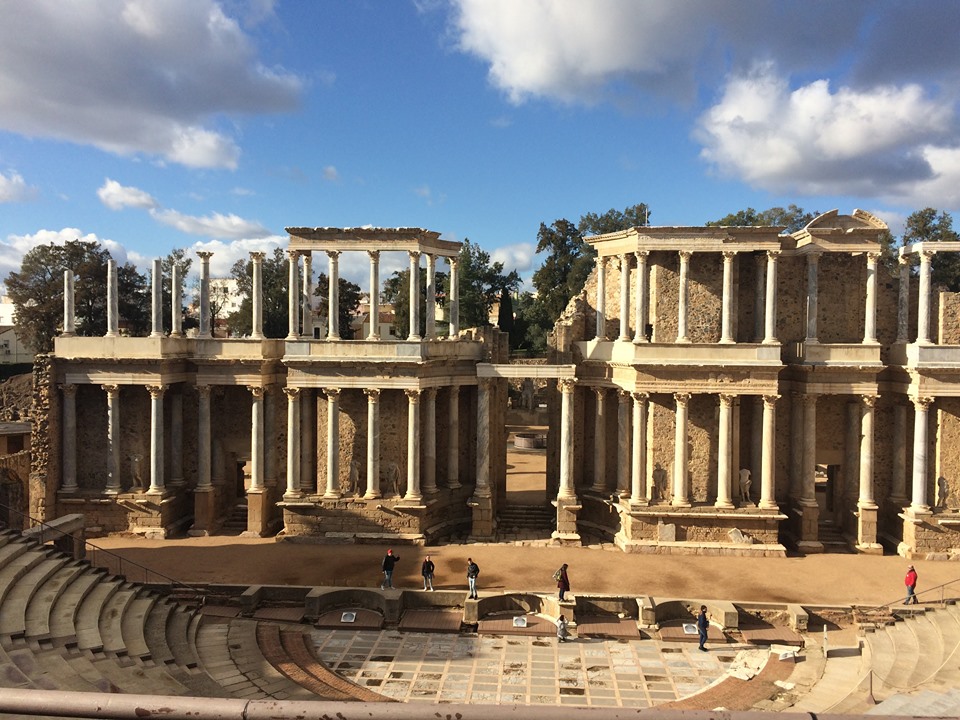 Mérida
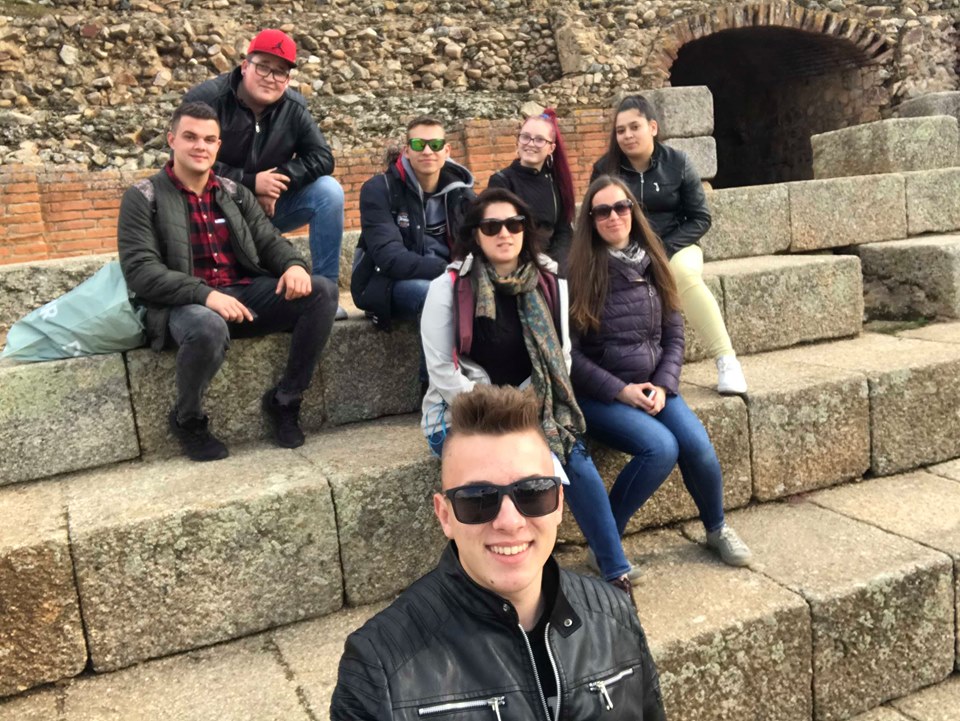 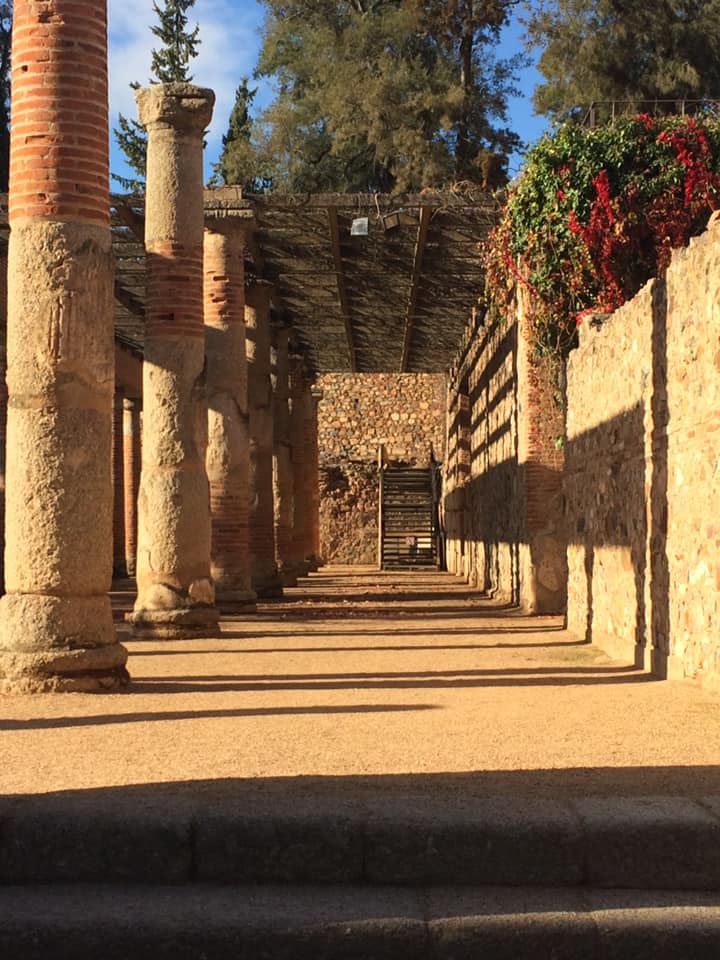 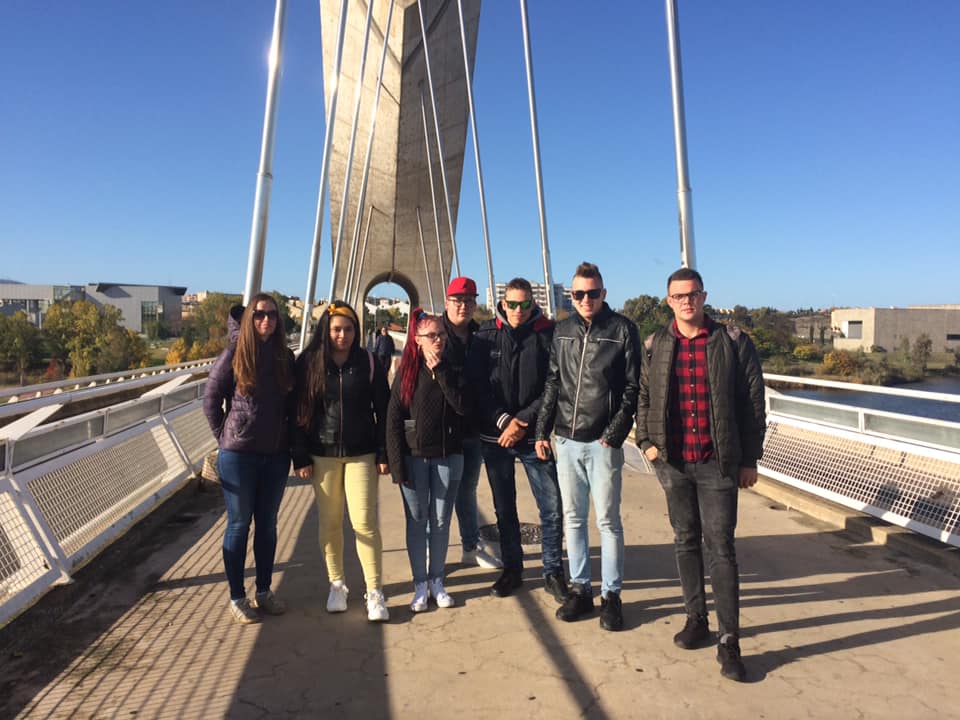 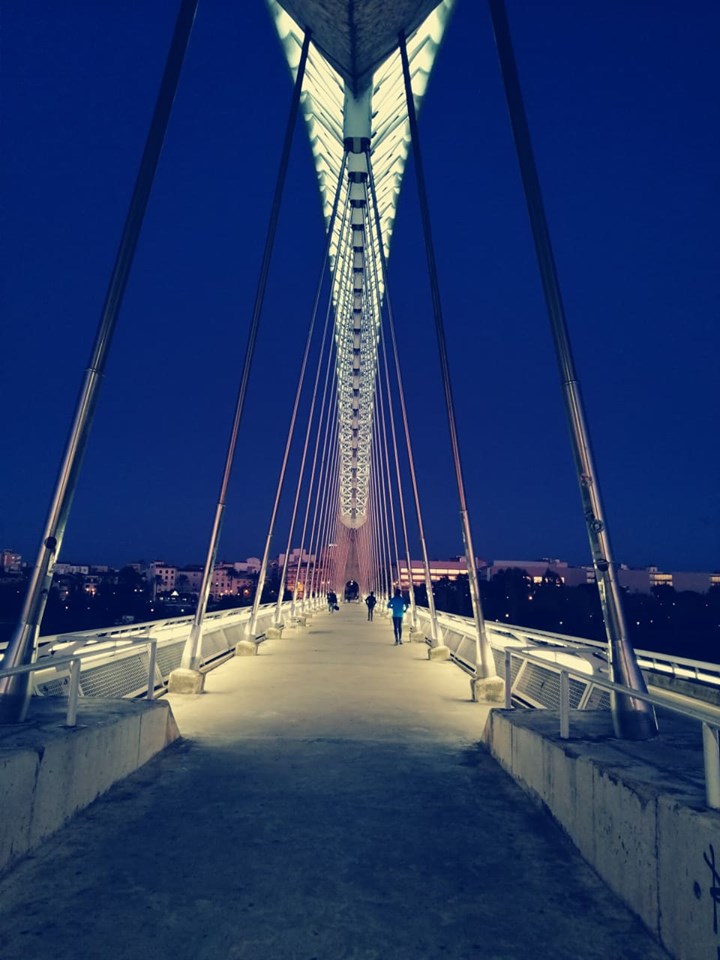 Spanyolországi narancsfa
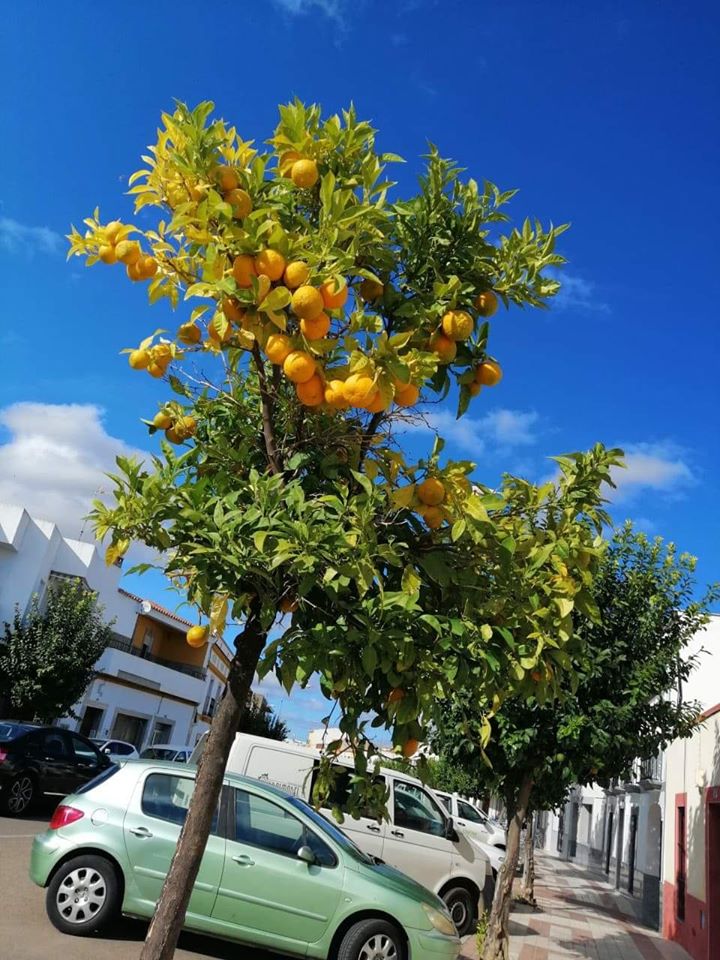 Olajfa
Jamón Ibérico – ibériai sonka
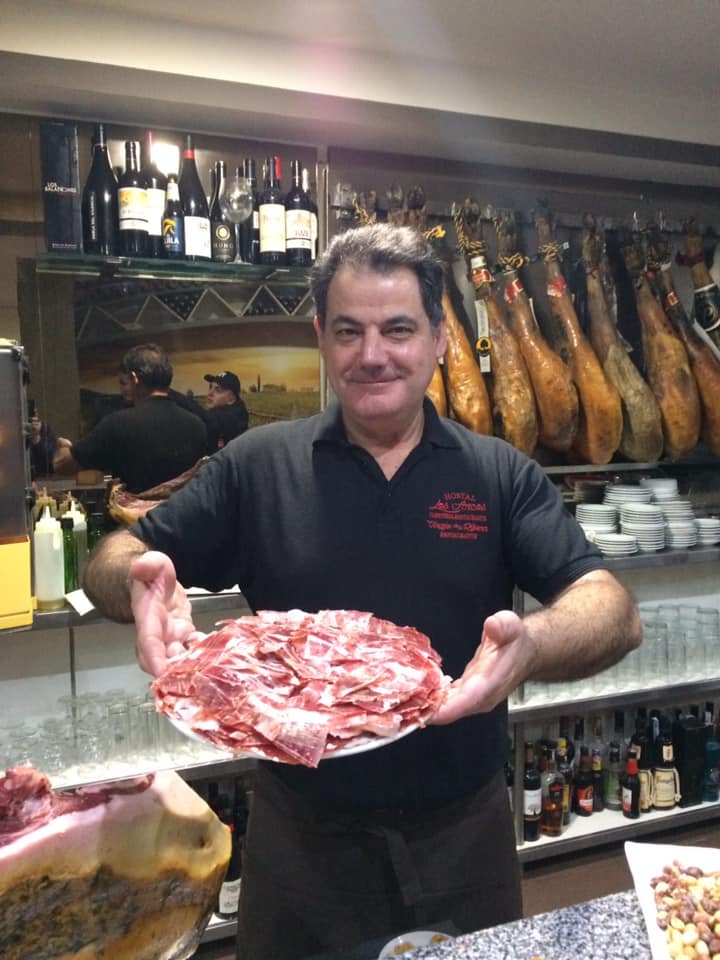 Ételek - előételek
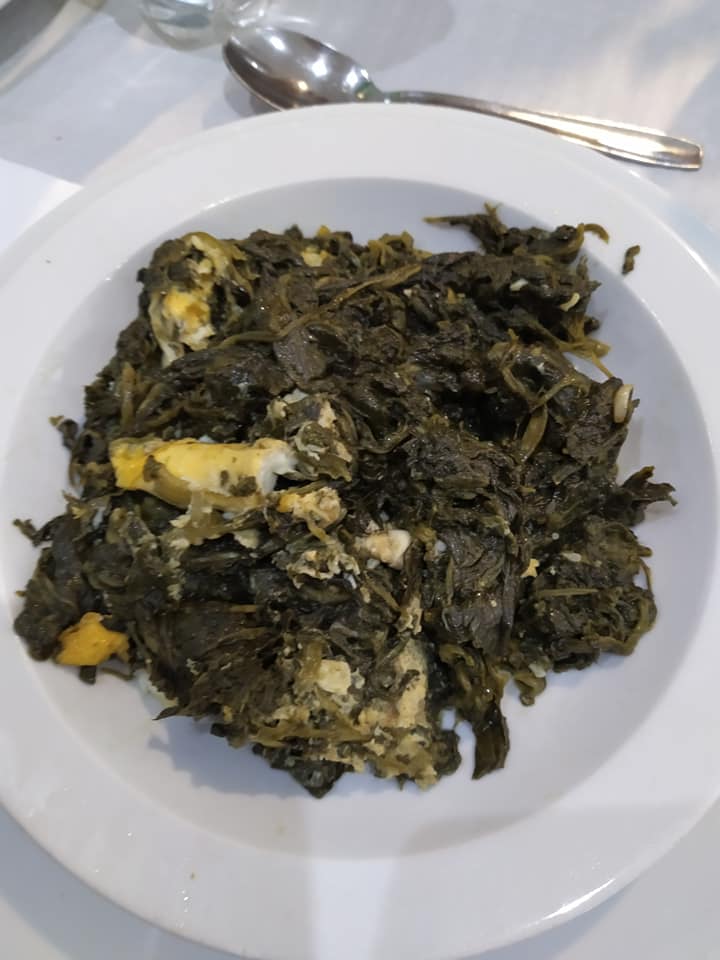 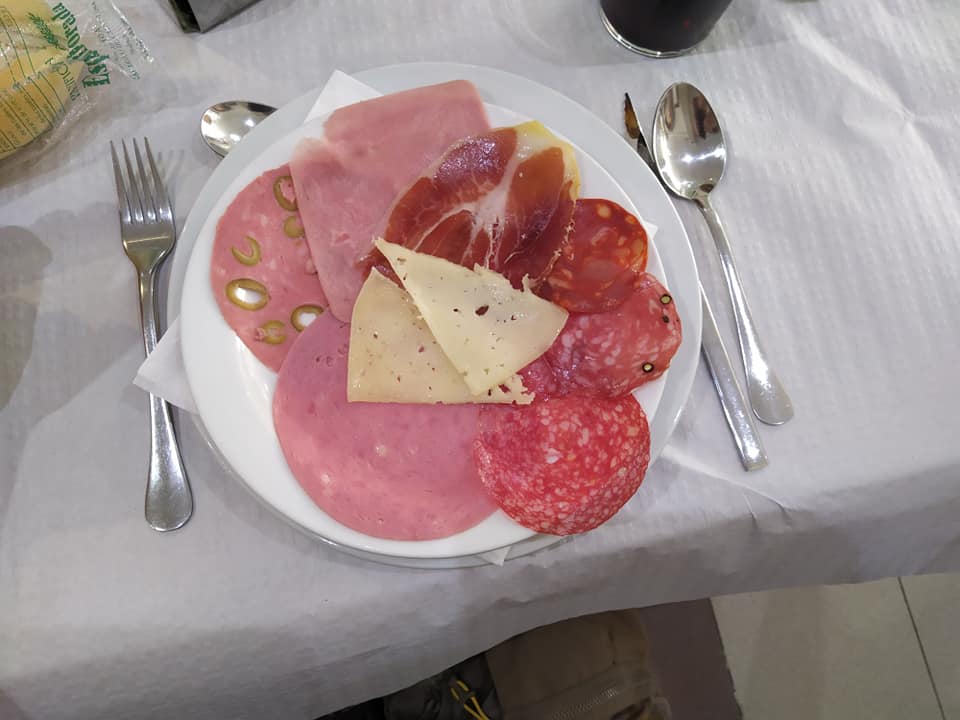 Előételek
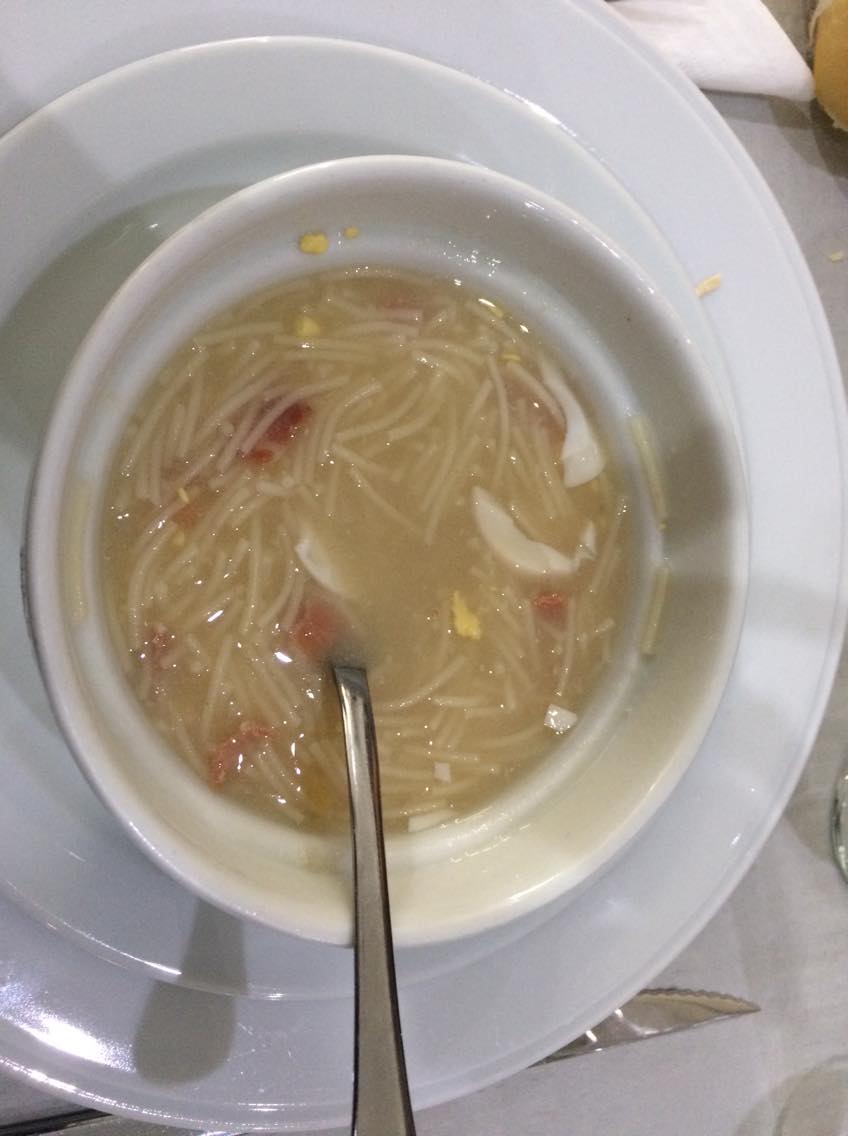 Főételek
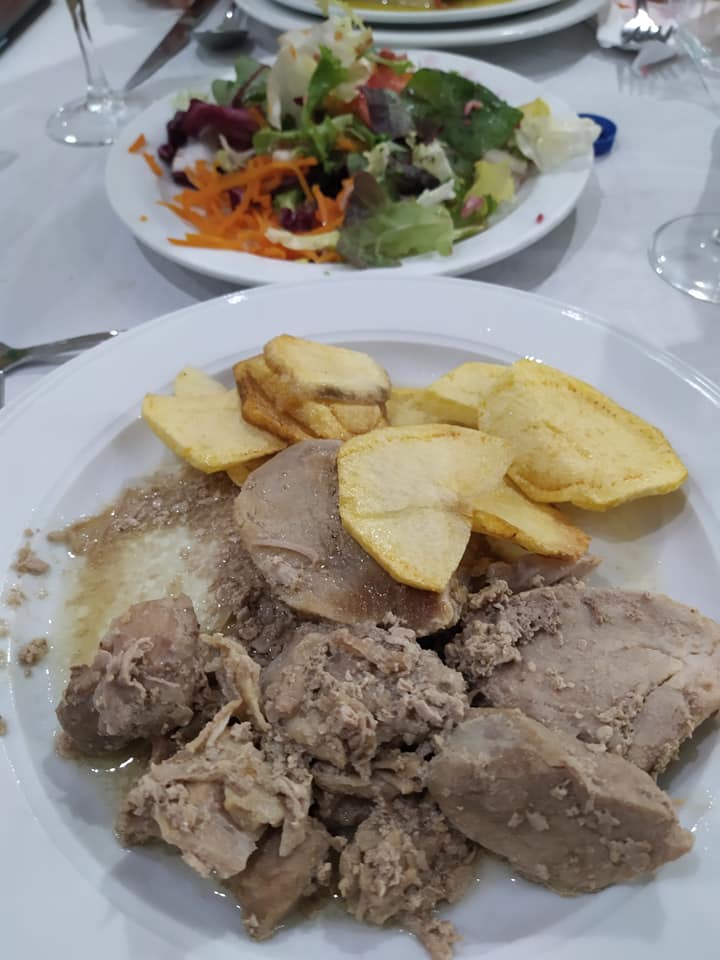 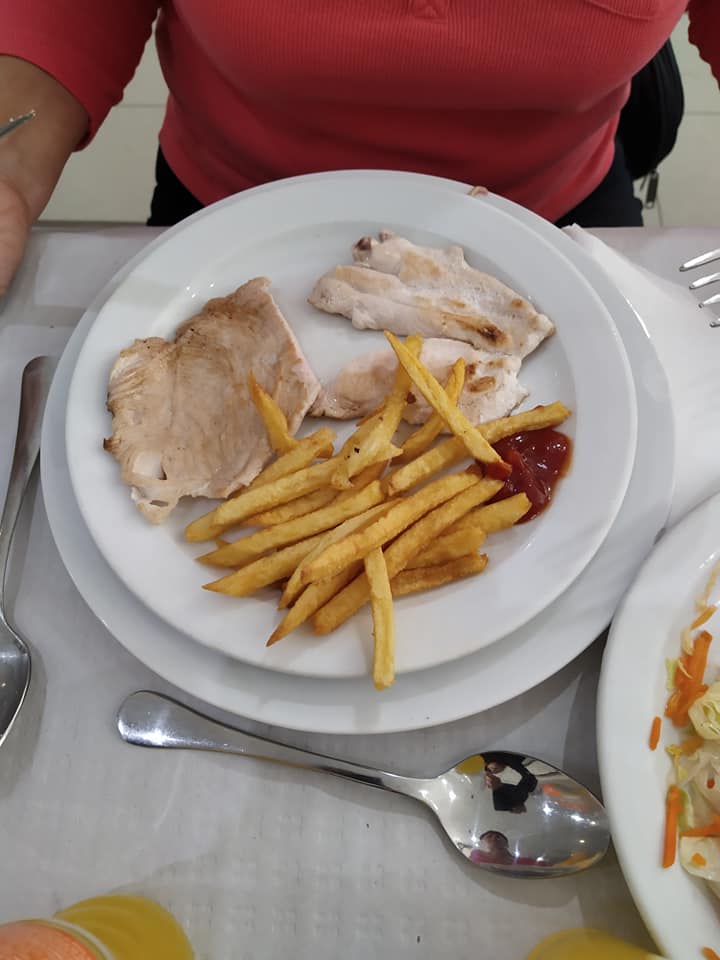 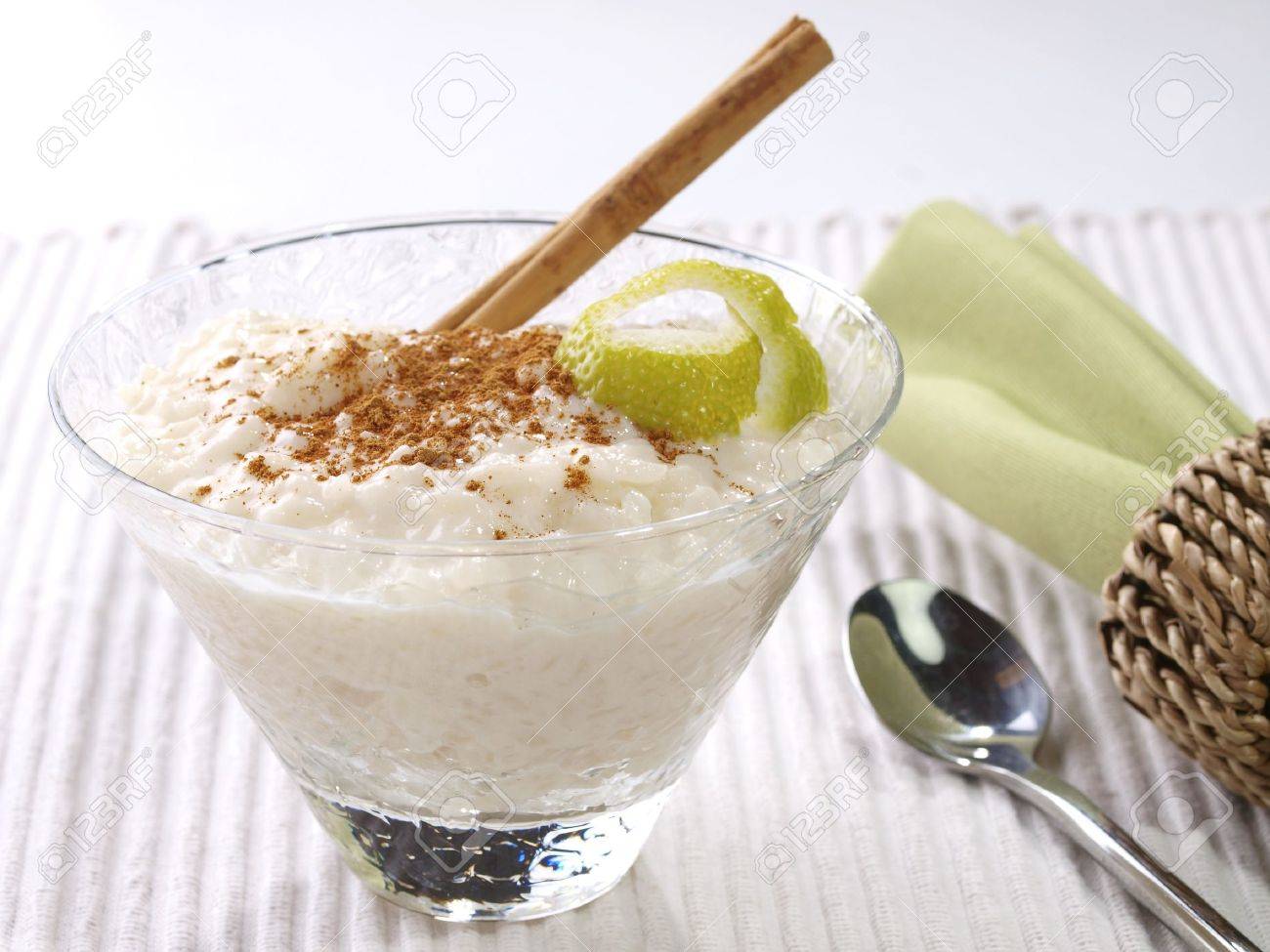 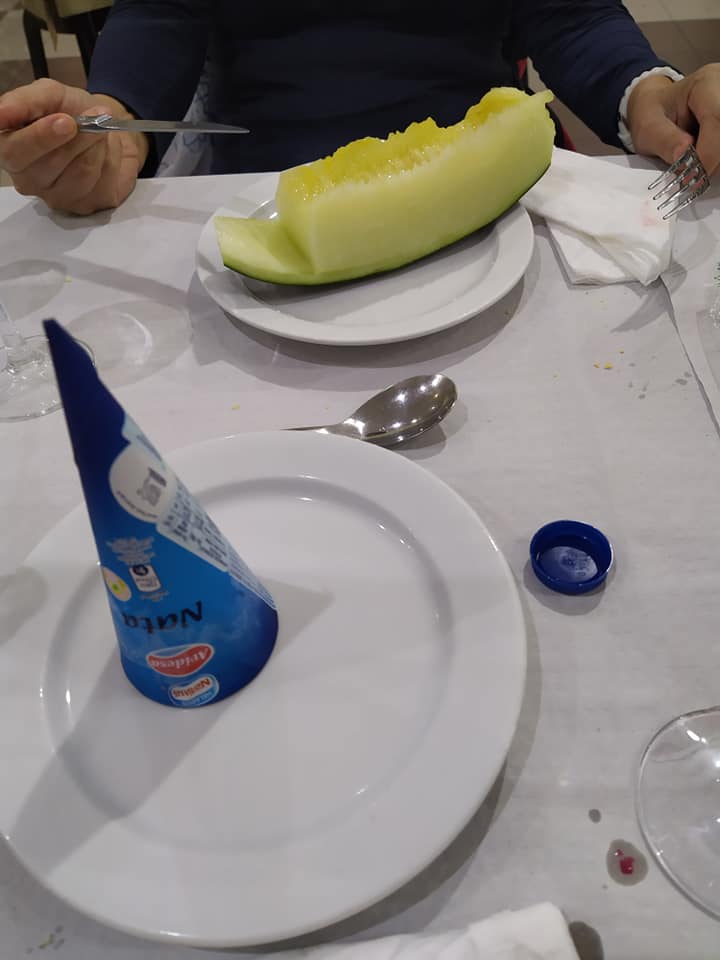 Desszertek
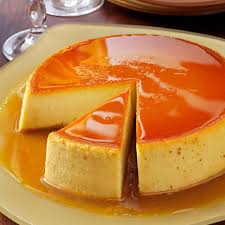 Döner&Kebab
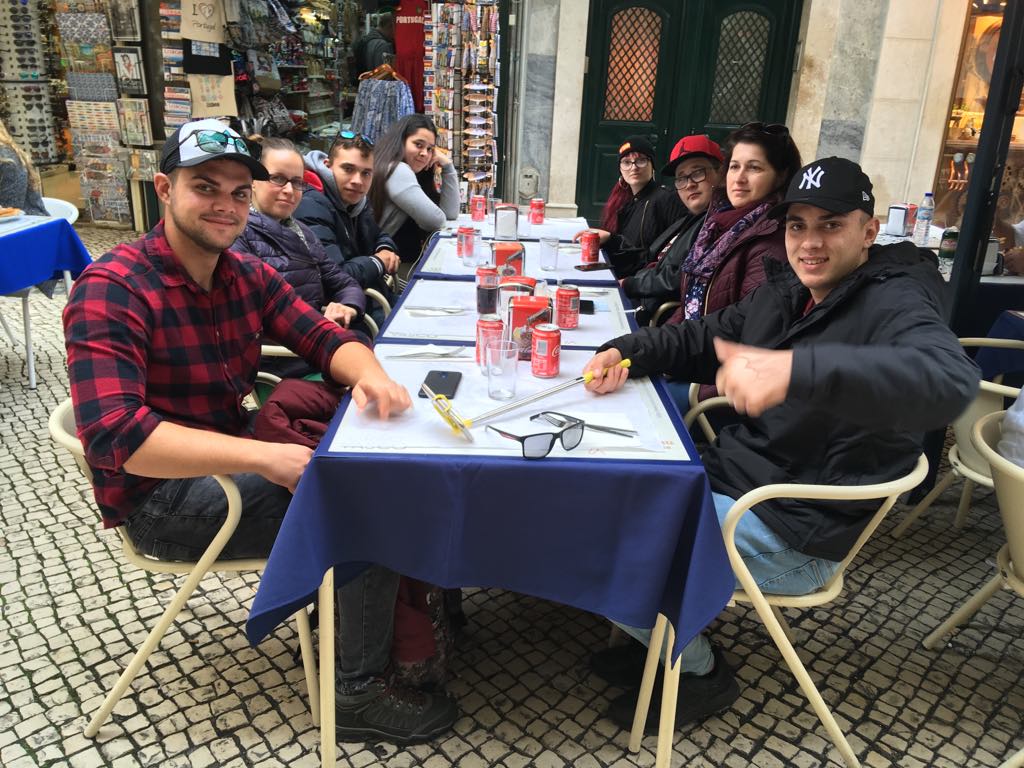 Úton hazafelé - Lisszabon
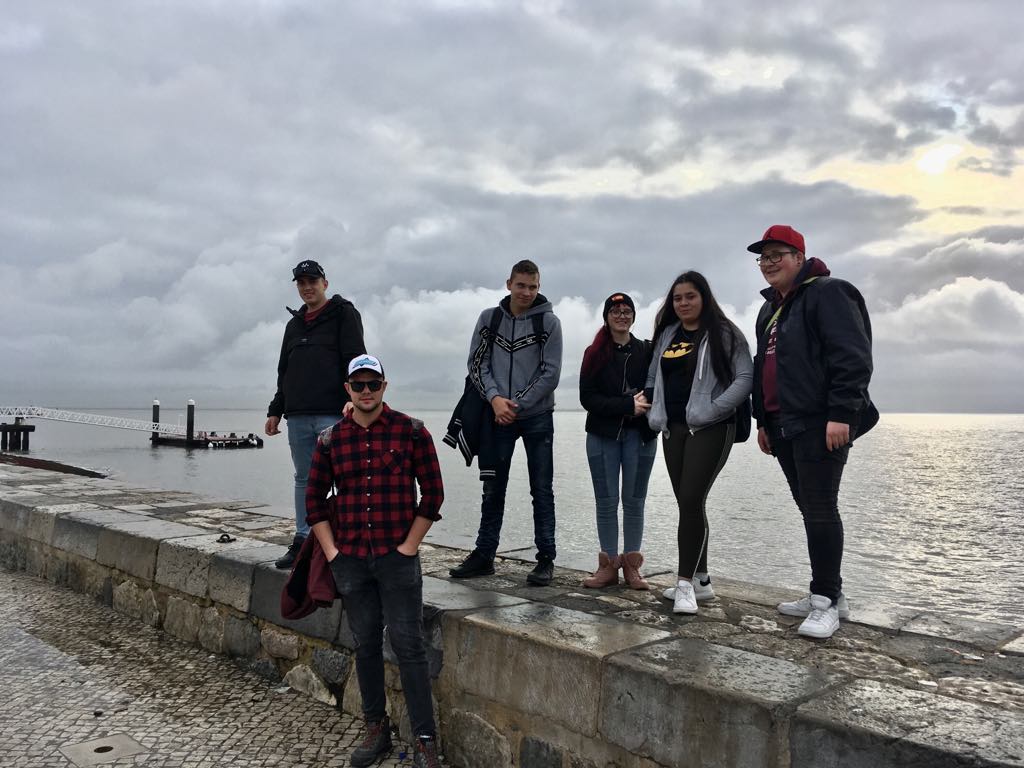 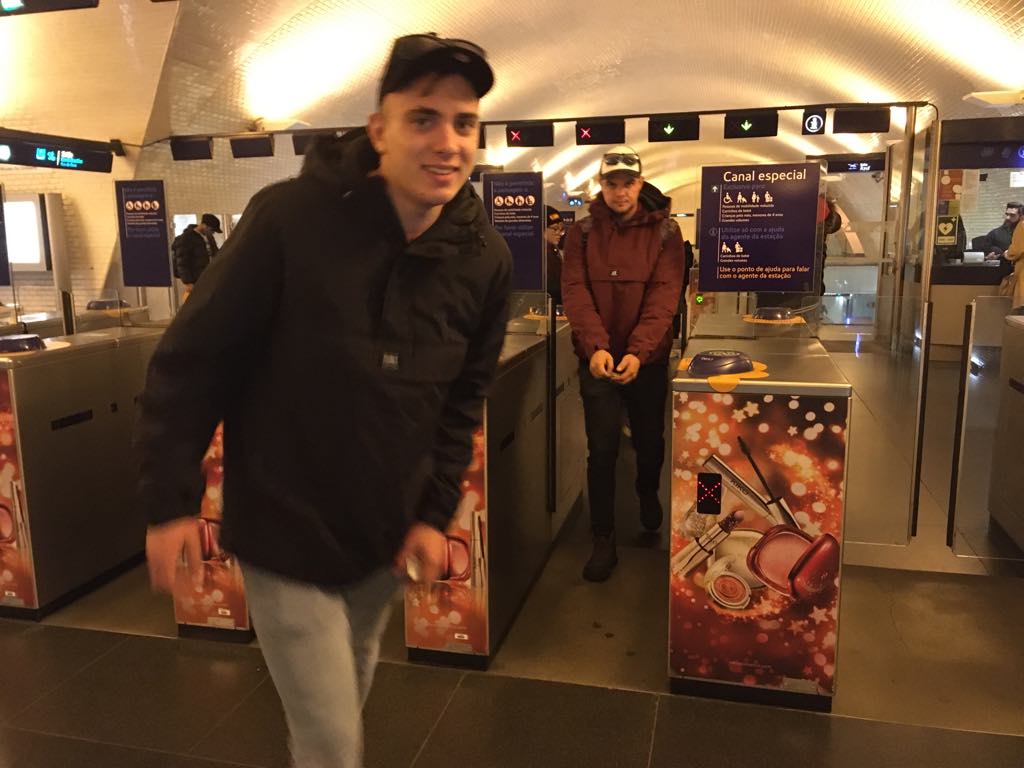 Irány Budapest!
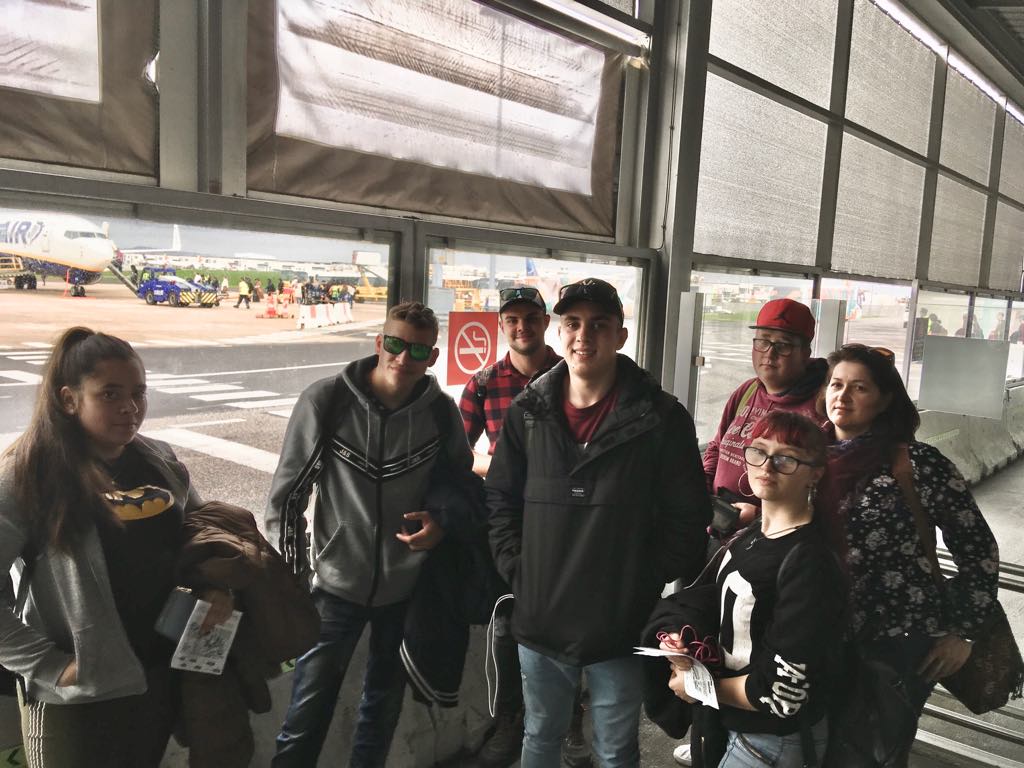 Köszönjük a figyelmet!!!